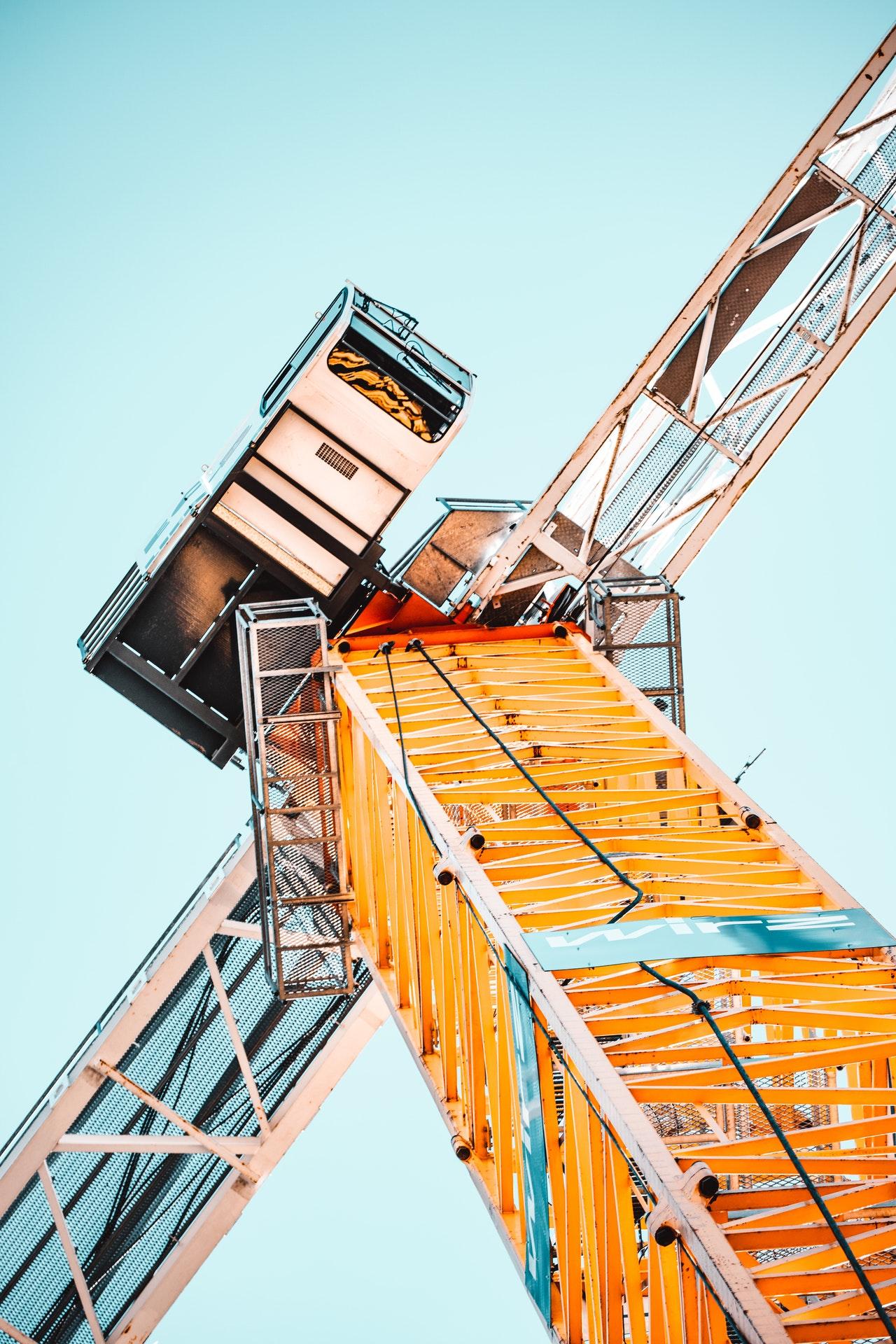 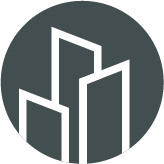 MARTINABERG
Construction
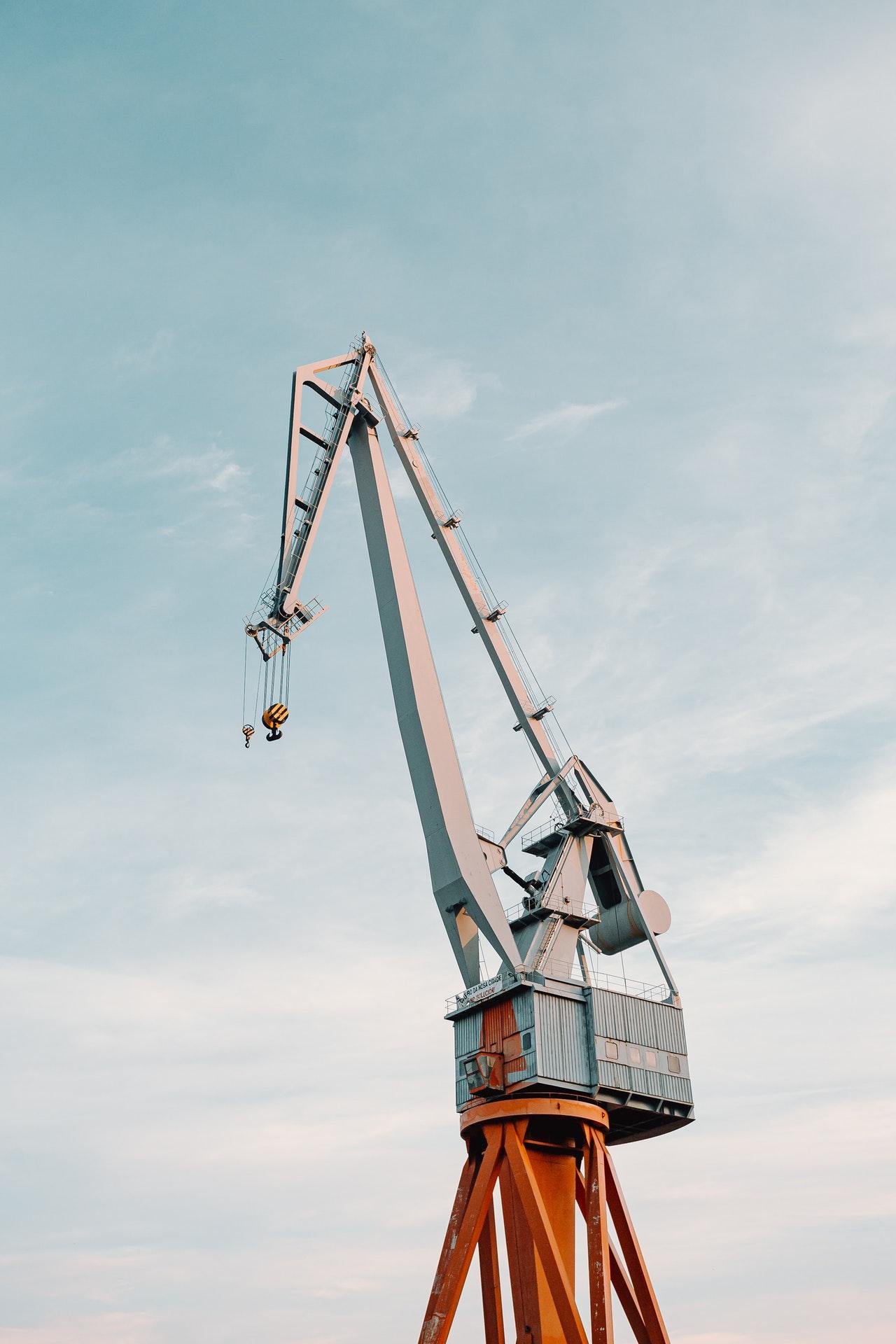 KAMERON GORCZANY
Managing Director
+1 012-345-6789
+1 012-345-6789
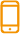 example.com
example@mail.com
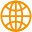 5703 Rippin Crescent Apt. 
85, New Tremaine
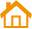